Liberec – Mission City
EU Mise - proces a role NZC
Proces přípravy SML
2022			NZC vstupní podpora


2023			sběr dat
			Pilot City Projekt 

2023 – 2024	zapojování 						stakeholderů 

2024			finalizace dokumentů

9/2024		podpis a odeslání 				smlouvy k validaci EK
3
3
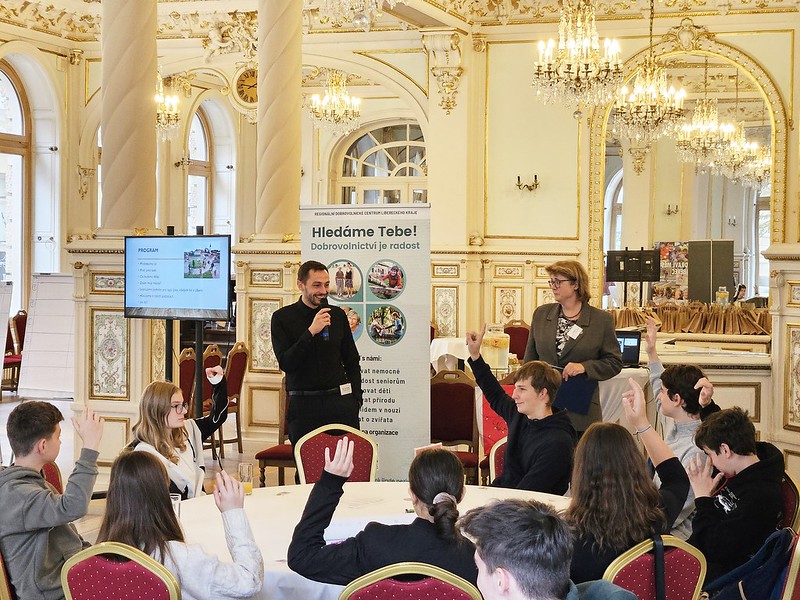 Zapojování stakeholderů
6/2023		kulaté stoly pro veřejnost (priority)

9/2023		brainstorming klíčových aktérů 			(projekty)

9 – 10/2023	fóra pro veřejnost

4/2024		setkání se zástupci ministerstev a 		dalších institucí

6/2024		kulatý stůl (energetická chudoba, 			komunitní energetika)

10/2024	kampaň ke komunitní energetice
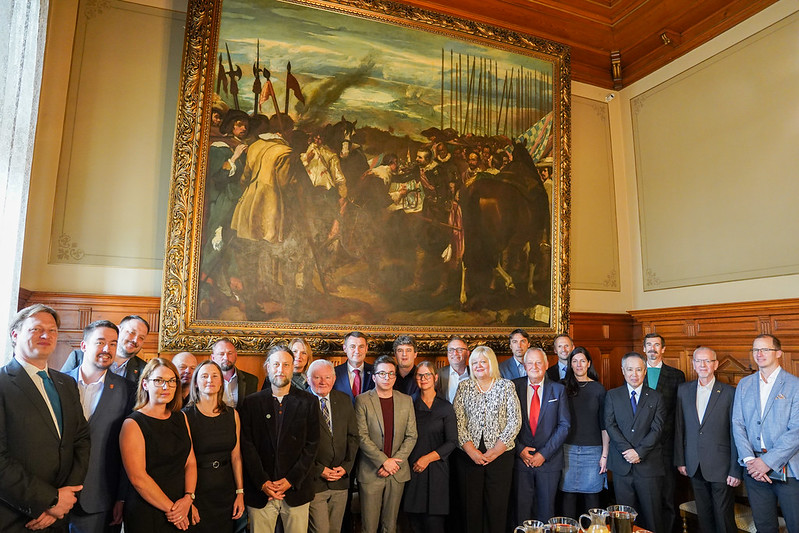 Key learnings
Cíle klimatické smlouvy
Snížení emisí o 82 % (baseline = 2019) do roku 2030
Strategické priority
Investice do zelené tranzice města (mil. EUR)
Děkuji za pozornost!
pilotcity@magistrat.liberec.cz